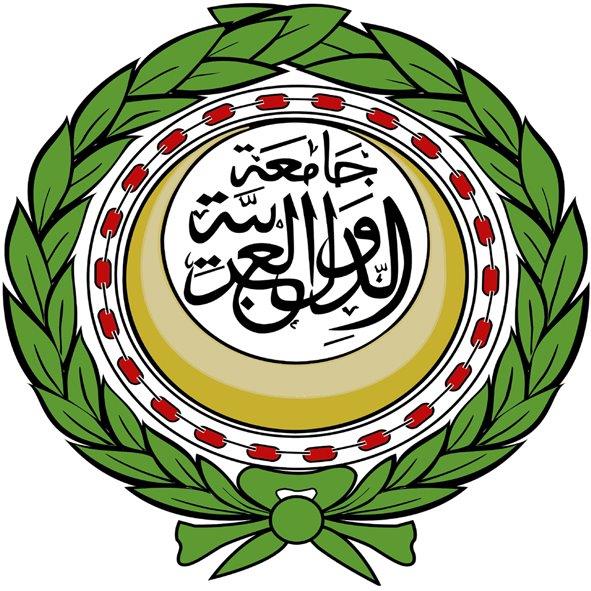 PAEM Roadmap
PAEM Committees (TSO & ARC)
12 May 2024
Andrew Claxton
External Expert, Energy Department, League of Arab States
1
Context
The PAEM Plan (or ‘Roadmap’) should guide the work needed, with an emphasis on the next couple of years
Currently a draft, it needs to be considered and adopted by PAEM committees (ARC and TSO Committee) once formed.  It then becomes their responsibility to deliver the Plan
Proposed plan prepared by LAS External Expert together with the Steering Committee
2
Challenges facing the PAEM
Physical network limitations
Strategic: Mashreq-GCC, Maghreb-Mashreq
National interconnections and internal networks
European interconnections
Political challenges
Lack of strong legal/regulatory framework (cf Europe, USA)
Differing national priorities and situations
Practical impediments
Motivation to trade
Contractual basis to trade
Access to non-bordering counterparts
3
PAEM development stages
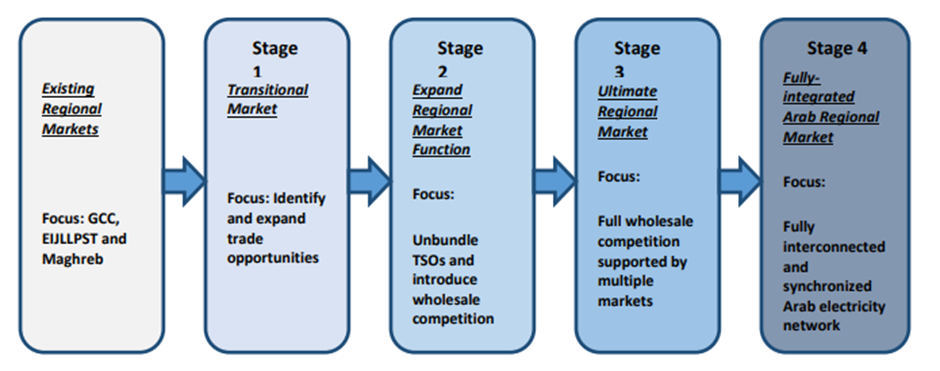 Source: World Bank, Operationalizing the ARC and TSO Committees
4
Stage 1: Multilateral trading – Market model
Ability to trade with anyone in the connected region, not just with bordering countries
Typical features:
Price-based trading/competitive price discovery (trading-in-kind also supported)
Bilaterally negotiated trading agreements (terms, price, etc)
Variety of products traded: long-term or spot; base or shape
Wheeling pre-arranged (obligation to offer; fair compensation for transit countries for infrastructure cost and losses)
Open, non-discriminatory access to cross-border capacity
Obligations and penalties for unscheduled deviations
Open to any qualified market party – potentially including independent parties with grid access
Further enhancements possible (e.g., day-ahead auctions), but multilateral trading will always be a core component of the PAEM
5
Geographic development
Strategic regional developments that determine the geographic scope of the connected PAEM region. 
KSA-Egypt (3000MW, 2025) and GCCIA-Jordan-Egypt (500MW, 2025-6).  Links GCC and Mashreq sub regions 
Libya internal reinforcement/HVDC link (date TBD).  Links Comelec and Mashreq/GCC
National connections/enhancements enabling countries to connect to the existing sub regional or regional solutions – e.g.:
Iraq-Jordan, Iraq-KSA, Iraq-Kuwait (500-1000MW, 2025-7)
Yemen-KSA (500MW, 2025)
International connections in particular capacity to Europe:  
Morocco-Spain (additional 700MW, 2026)
Egypt-Greece (3GW, 2025+)
Tunisia-Italy (600MW)
6
Multilateral trading – implementation strategyCurrent situation
Comelec
EIJLLPST
GCC
Not affiliated
7
Multilateral trading – implementation strategyStep 1: GCC-Mashreq
Comelec
Combined GCC/EIJLLPST
Link whenpossible
Trigger: KSA-Egypt interconnector, 2025
8
Multilateral trading – implementation strategyStep 2: GCC/Mashreq-Maghreb
PAEM region
Link whenpossible
Trigger: Libya internal system reinforcement
9
Critical market arrangements
Arrangements required to support multilateral trading
Cross-border capacity calculation
Capacity allocation/ congestion management
Transmission services/wheeling
Unscheduled deviations
Market facilitation services
Data transparency
Market participation
Market Enablers 
Market rules and participation terms
Supporting systems, procedures
Procurement of service providers
Governance structure for multiparty  cooperations
PAEM Rules
Policies, rules, standards to be applied across region
As needed to ensure fair, efficient and operable market
Aligned national regulation/laws
Geographic scope
Physically connected grid
PAEM required minimum scope (sub-region, region)
Option for TSOs to cooperate more widely (e.g., clusters, sub-regions, region)
10
Multilateral trading – critical elements
11
Multilateral trading – critical elements
12
Multilateral trading – critical elements
13
High Level Plan (Stage 1)
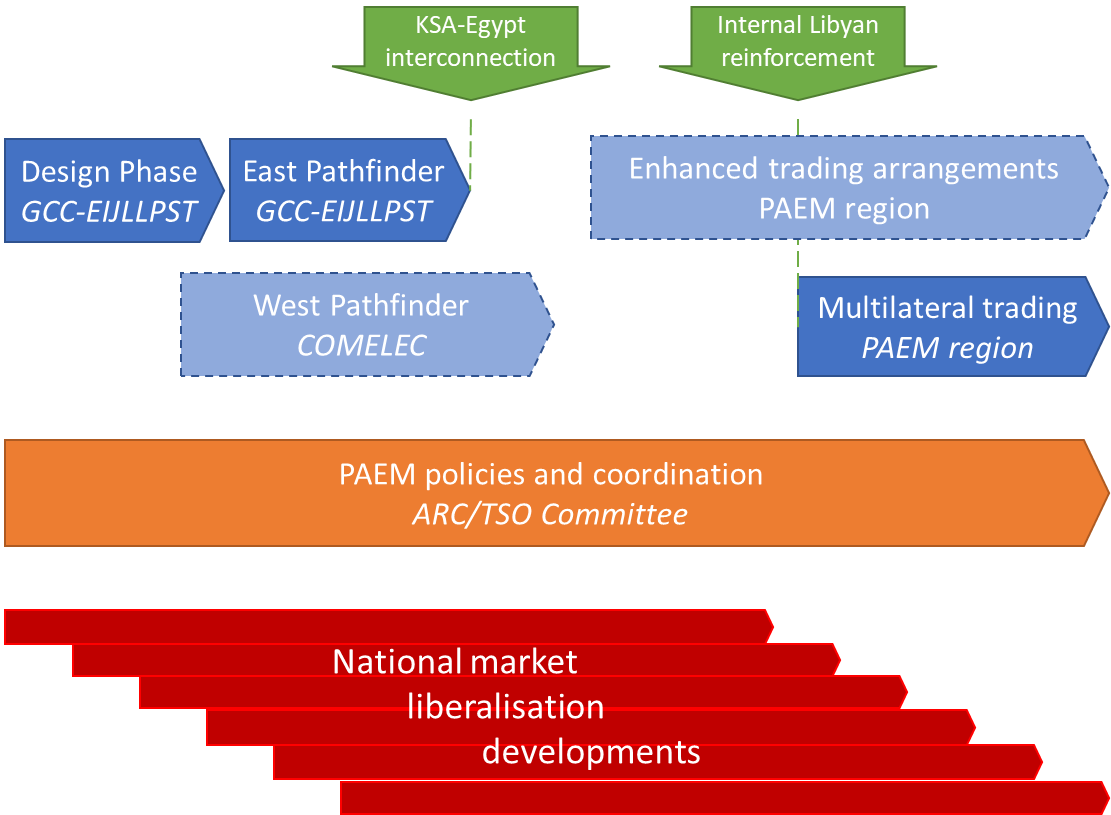 14
High Level Plan (Stage 1)
Pathfinders project(s) to develop multilateral trading:
East Pathfinder: KSA-Egypt-Jordan to enable trade across EIJLLPST and GCC once KSA-Egypt interconnector operational (2024/5), followed by Jordan-KSA and Iraq-GCC
Potential West Pathfinder in Comelec; Libya internal reinforcement would enable linking of PAEM
Ensure alignment between the Pathfinders and consistency with the emerging PAEM rules (TSO Committee/ARC)
Further enhancements to the trading arrangements to be added over time
Development of national markets not a PAEM obligation; PAEM market design should support a range of national market forms
15
Stage 2: Liberalised national markets
Typical elements:
Unbundle TSO, independent regulation
Enable generation competition – e.g.: IPPs (with and without PPA), private RES, separate national utility supply and generation, breakup generation, demand side participation
Consumer choice of supplier: large users; small/domestic
Access to cross-border market for independent participants
Different ways to develop national markets
Isolated development (adequate scale?)
Cluster of coupled markets
Link to adjacent developed market
Approach and timing will vary between countries
PAEM does not impose any obligation to liberalise
16
Stages 3/4: Fully liberalised, integrated markets
Likely to be based broadly on European model
Focus on spot markets (day ahead, intraday)
Coupled: cross-border capacity allocated automatically
Cleared: trading against a central counterparty
Principal spot market designs:
Continuous markets
Bid-offer online negotiation/matching
Able to run close to delivery
Potential early enhancement to Stage 1
Potential to link to European market (single intraday coupling)
Auction-based markets
Periodic market
Single clearing price in each period
Liquidity critical to getting trusted price formation
17
Roadmap main objectives
Establish and build capacity of the TSO and ARC committees; set out a plan for the target organisation and resourcing of the PAEM, including committee structure and support functions, and have initiated a transition to this structure
Establish the necessary PAEM rules that should apply across the region, within which sub-regions can have some flexibility in their approach where appropriate
Design, implement and test the necessary market enablers to support multilateral trading in at least one pathfinder area.  Set out a plan for the further development and phased geographic rollout of the arrangements
Provide support to the development of trade and market liberalisation in individual member states
18
Near term Workplan Priorities
Development of PAEM rules and institutions
Progress East Pathfinder project: design phase
Assist development of national competencies and capabilities
19
Proposed high-level deliverables, 2023-4PAEM Rules and Institutions
Led by Steering Committee with AEEC oversight until ARC and TSO Committees formed
20
Goals of the East Pathfinder
Develop and build the mechanisms and tools needed to support multilateral trading between countries in the GCC and EIJLLPST sub-regions
Initial focus on trading between Egypt, Jordan and KSA
Able to quickly extend to all countries in the two sub-regions – potential basis for PAEM
Includes designing and implementing the necessary systems, processes, rules and agreements
Coordinate closely with the ARC and national regulators
Establish project under the PAEM
21
Indicative Pathfinder timeline
2024
2025
2026
Develop PAEM market rulesTSOC/ARC
Alignment, coordination
Pathfinder Design Phase
KSA, Egypt, Jordan TSOs
Pathfinder Implementation Phase
Regulatory approval
Launch Multilateral Trading KSA/E/J
Progressiverolloutzzz
Preparation in other countries
Initiation of East Pathfinder currently awaiting approval
22
Further Considerations
Med-TSO Med-TSO is supporting two pilot initiatives to develop cross-border markets between countries in the Maghreb and Mashreq subregions.  There is clear overlap with the PAEM that should be aligned; and the Med-TSO work is also potentially a very valuable input to the Pathfinders and PAEM.
PAEM User GroupEstablishing a PAEM User Group comprising representatives from the single buyers/national utilities responsible for trading could be a valuable way to establish what should be the priorities for the PAEM, as well as provide a forum for sharing experience on internal organisation and resourcing best practice.
23